Nemocniční lůžko - teorie
Mgr. et Mgr. Andrea Menšíková, Mgr. Marta Šenkyříková, PhD.
Ústav zdravotnických věd, LF MU Brno
1
Nemocniční lůžko
Nemocniční lůžko
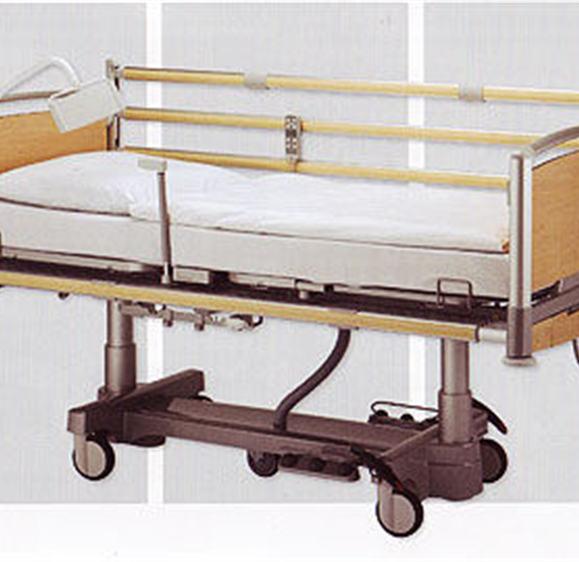 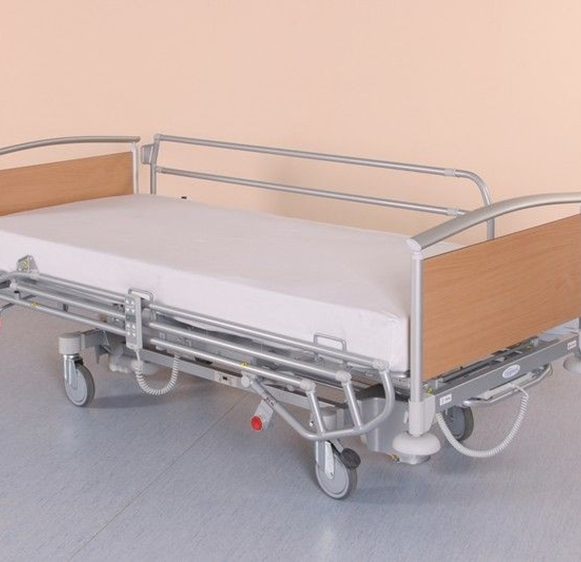 2
Nemocniční lůžko
Další typy lůžek
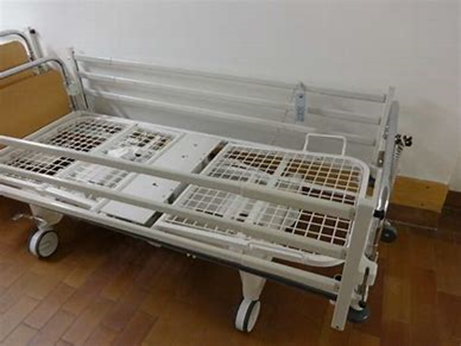 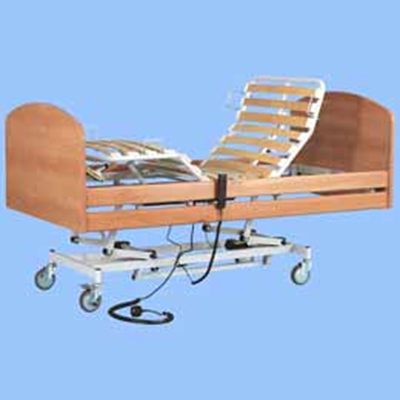 3
Nemocniční lůžko
Lůžko pro nemocné
patří k základnímu vybavení pokoje 
místem klidu, odpočinku a pohodlí 
musí vyhovovat, co největšímu počtu nemocných
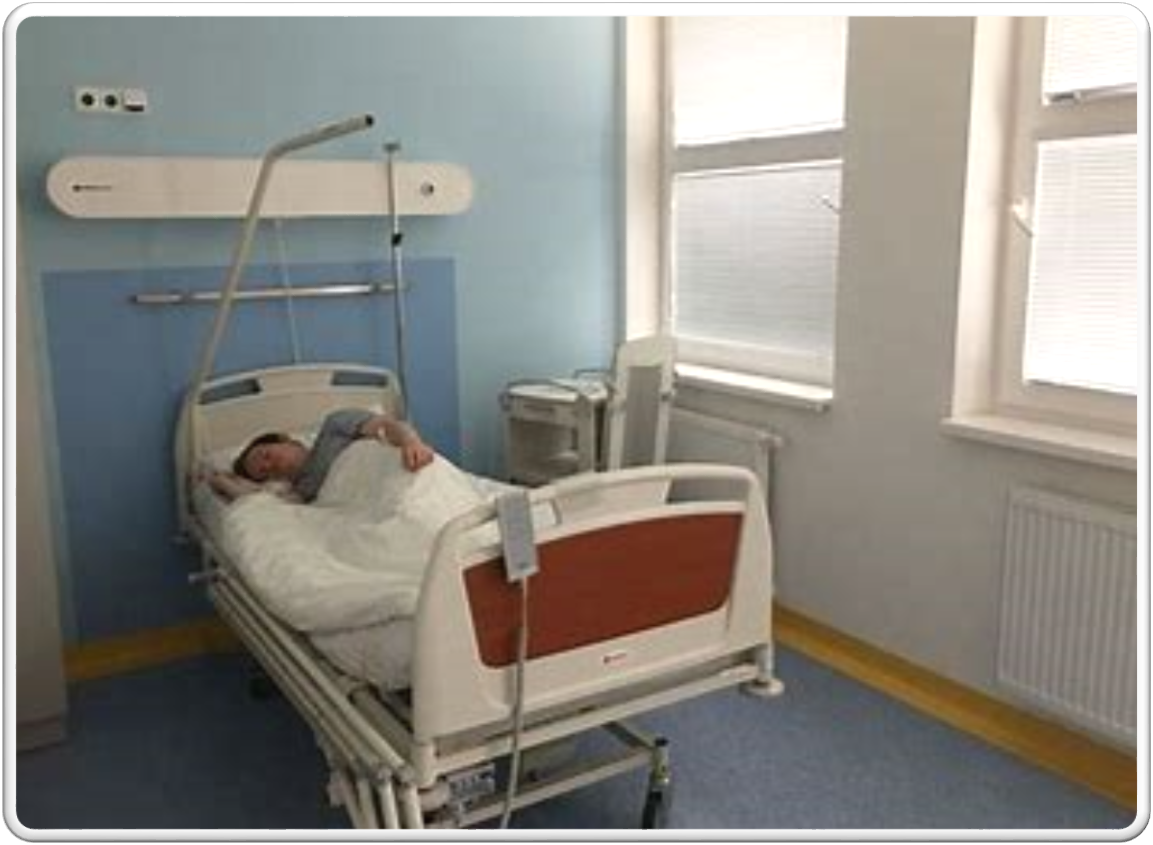 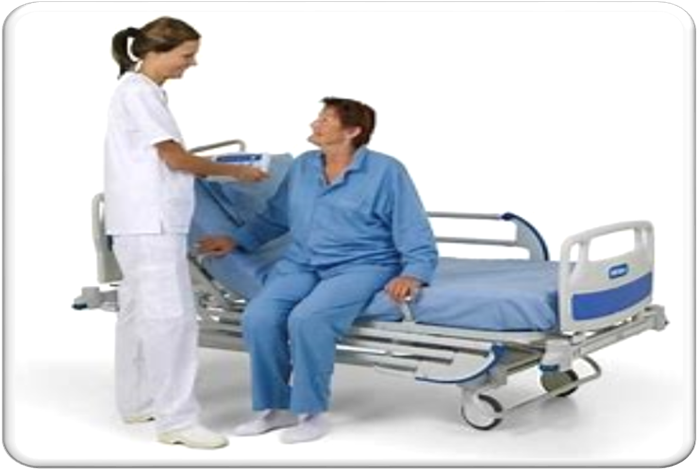 4
Nemocniční lůžko
Lůžko pro nemocné
musí umožnit zdravotnickému personálu co nejlépe a nejekonomičtěji ošetřovat 
zřetel musí být brán na vysokou kvalitu, spolehlivost a bezpečnost pacienta i personálu 
standardní rozměry: 2m x 80-90cm x 60cm 
vhodný přístup za tří stran
5
Nemocniční lůžko
Požadavky na konstrukci lůžka
pojízdnost 
pevná, ale polohovatelná ložní plocha ve 3-4 částech  
nastavitelná výška lůžka 
nastavitelná délka lůžka 
centrální podvozek lůžka ( kolečka schována..) 
centrální ovládání koleček 
příjemný design
6
Nemocniční lůžko
Typy nemocničních lůžek- standardní/speciální
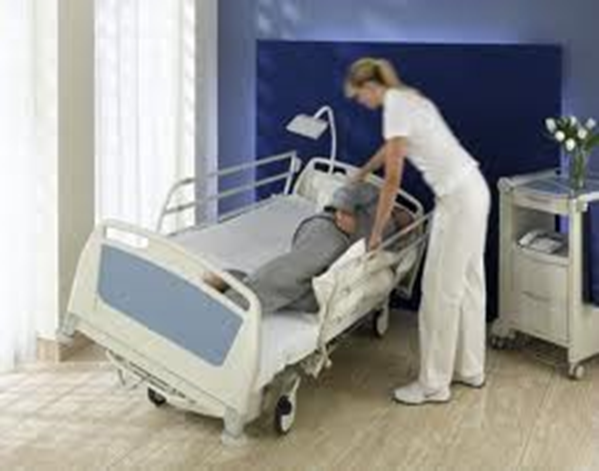 7
Nemocniční lůžko
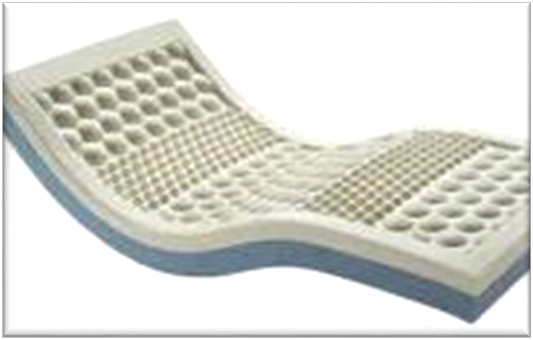 Základní vybavení lůžka
molitanová matrace v nepromokavém obalu
přikrývka – lehká, teplá, snadno čistitelná
polštáře
podložka z PVC – ochrana lůžka
povlečení (prostěradlo, podložka, povlak na polštář, peřina)
noční stolek, židle, paravány
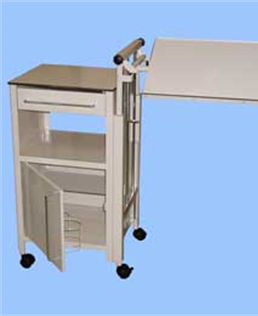 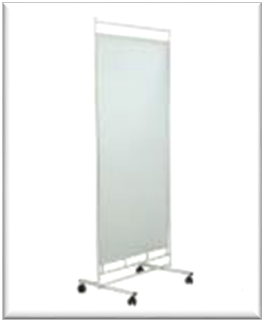 8
Nemocniční lůžko
Pomocná zařízení lůžka
9
Nemocniční lůžko
Pomůcky doplňující lůžko
usnadňující pobyt na lůžku – hrazdička, žebříček, uzdička
k zabezpečení nemocných – postranice
zpříjemňující pobyt na lůžku – jídelní stolek, stojan na knihy, kapsář na drobné předměty, signalizační zařízení, antidekubitární podložky
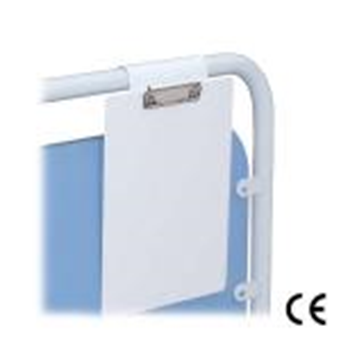 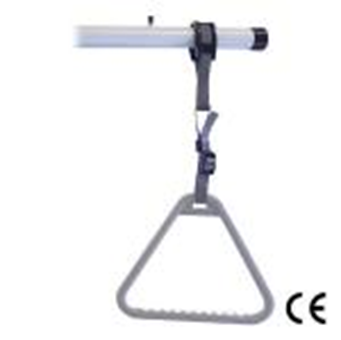 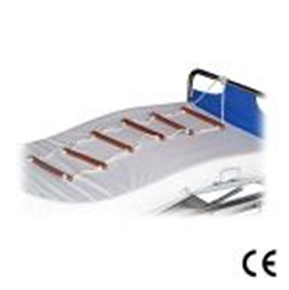 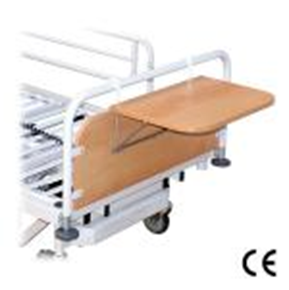 10
Nemocniční lůžko
Pomůcky doplňující lůžko
Pomůcky k úpravě polohy
nastavitelné panely lůžka
drátěné dlahy
plastové manžety
sáčky s pískem
válce, klíny
podložky noh
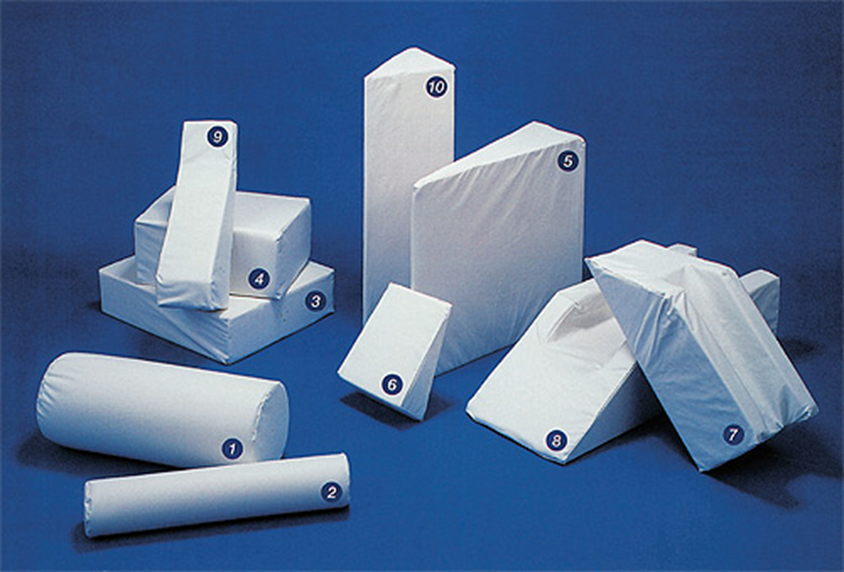 11
Nemocniční lůžko
Úprava lůžka
důležitou součástí základní ošetřovatelské péče 
přispívá ke zvýšení pohodlí nemocného 
vhodnou úpravou lze předejít některým komplikacím ( např. dekubitům) 
přestýlání zpravidla 2krát denně, dle potřeby 
značné zatížení sester během úpravy lůžek na oddělení
vhodné, aby pracovali dvě sestry současně, každá z jedné strany
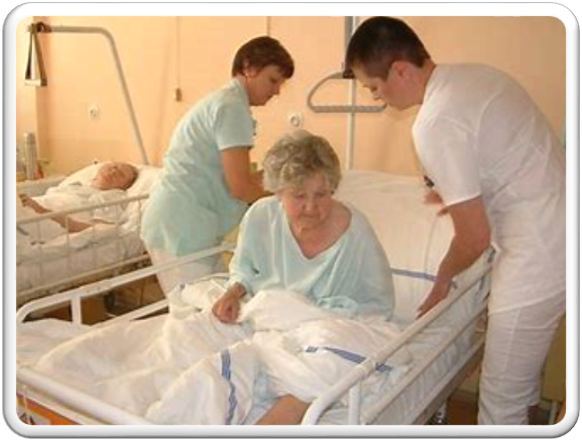 12
Nemocniční lůžko
Pomůcky k úpravě lůžka
13
Nemocniční lůžko
Úprava lůžka bez nemocného
14
Nemocniční lůžko
Postup úpravy lůžka – postup (1)
polštář a přikrývku je nutno odložit mimo upravované lůžko
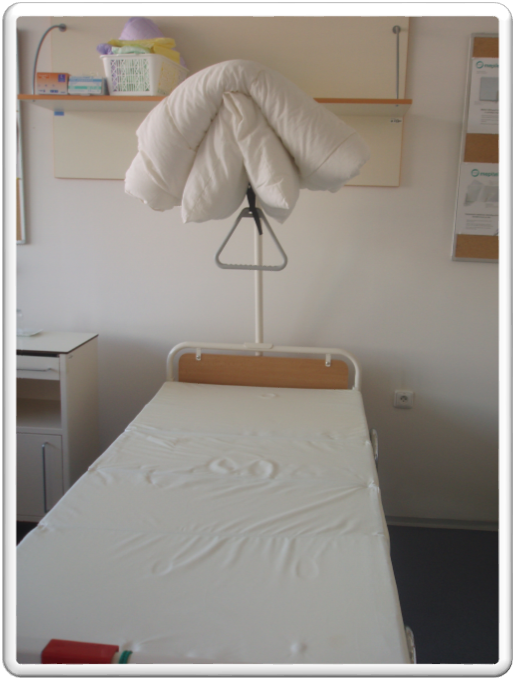 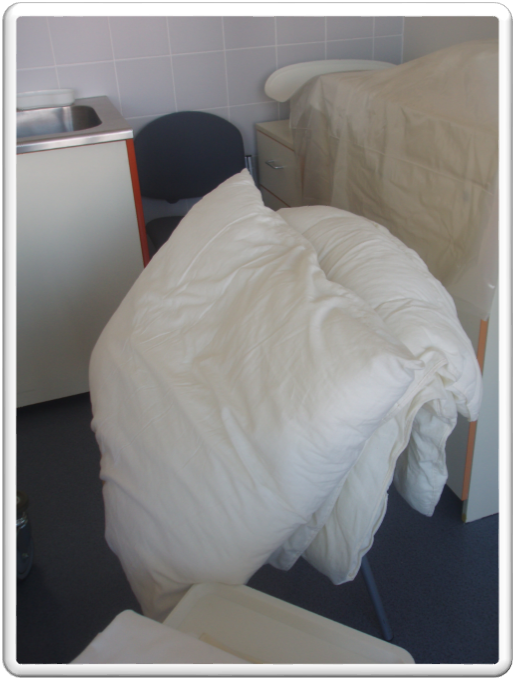 15
Nemocniční lůžko
Postup úpravy lůžka – postup (2)
prostěradlo se upravuje směrem od podhlavního panelu k nožnímu
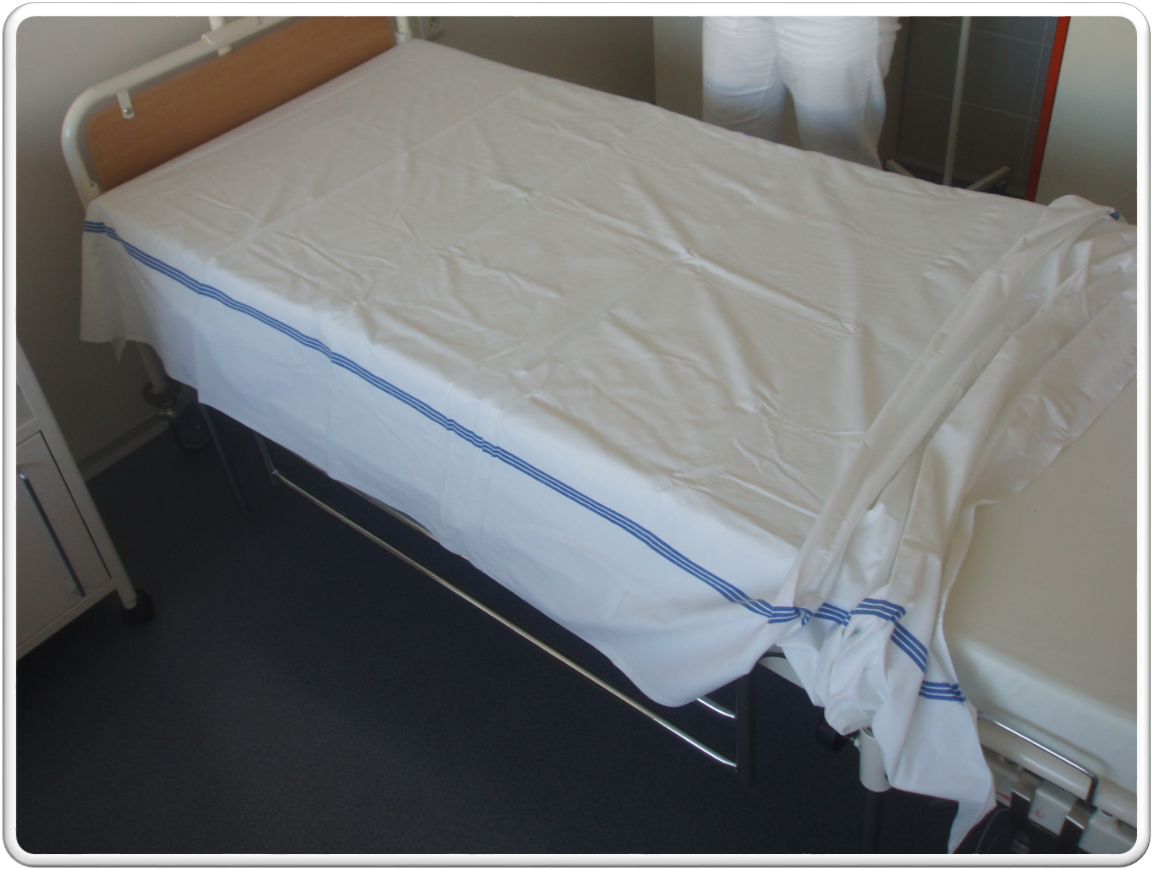 16
Nemocniční lůžko
Postup úpravy lůžka – postup (3)
fixace prostěradla pomocí uzlů
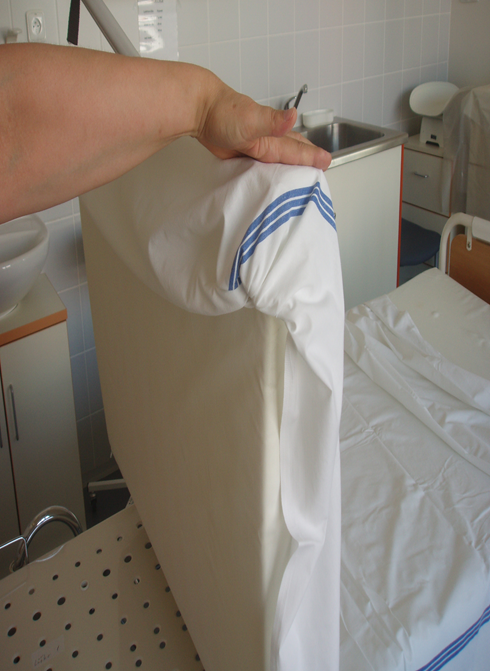 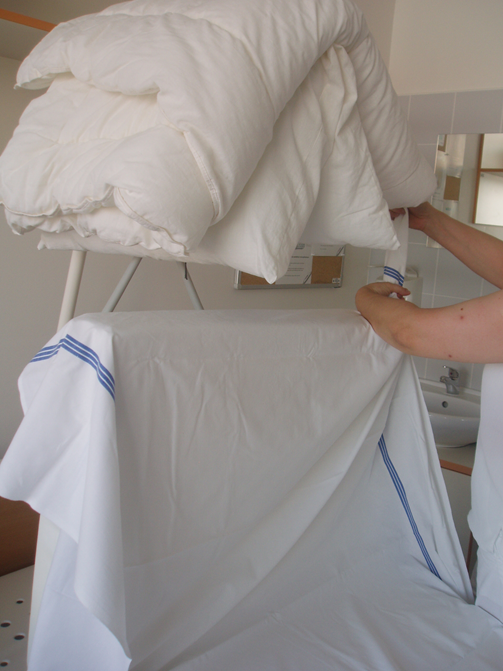 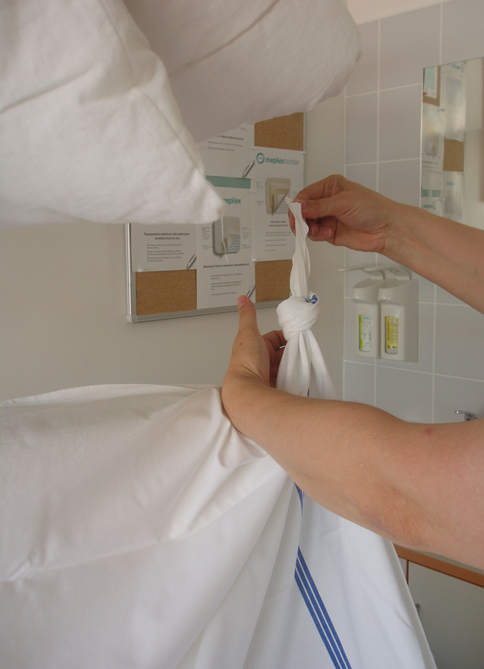 17
Nemocniční lůžko
Postup úpravy lůžka – postup (4)
nesprávná úprava uzlu
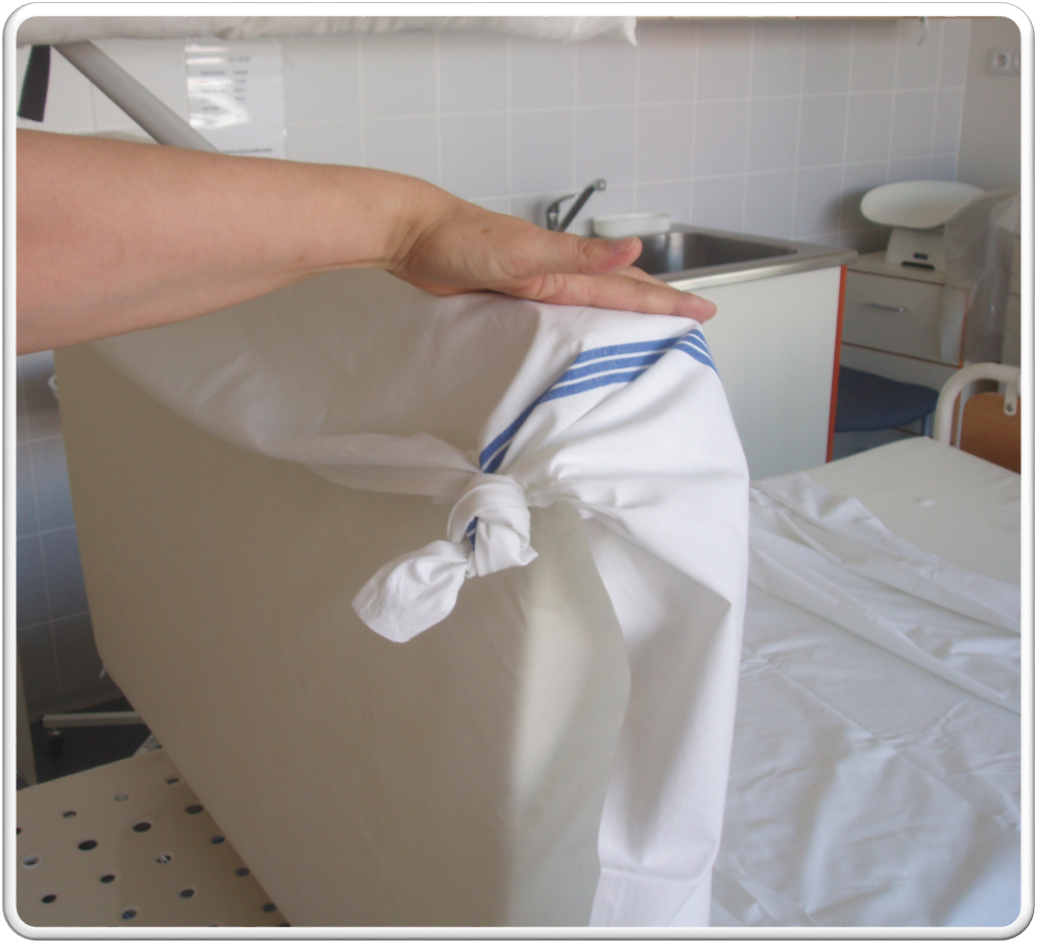 18
Nemocniční lůžko
Postup úpravy lůžka – postup (5)
fixace prostěradla - založení
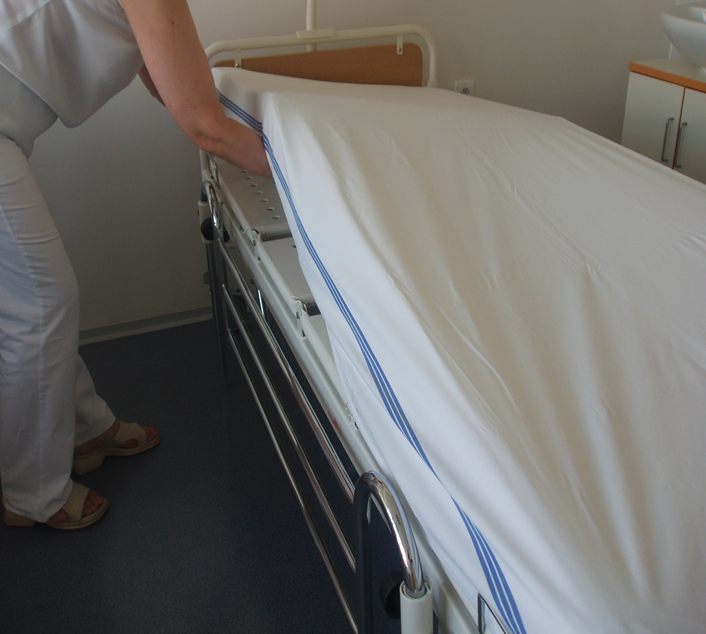 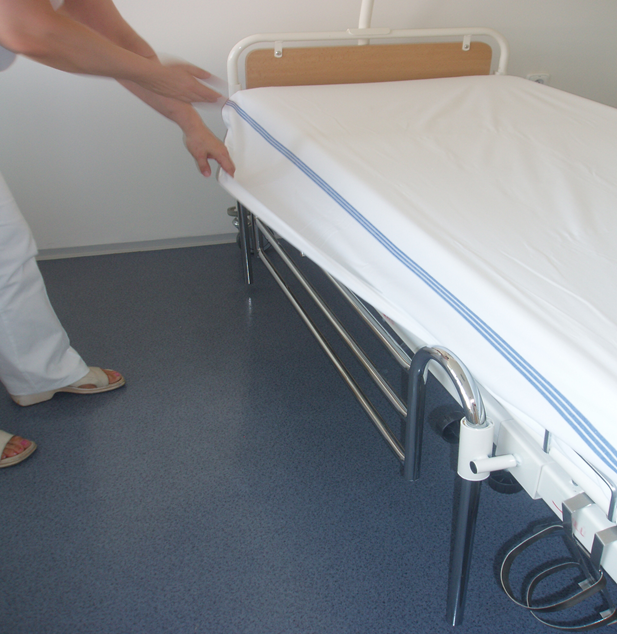 19
Nemocniční lůžko
Úprava lůžka – postup (6)
prostěradlo s gumovkou pro nemocné s inkontinencí
v současné době dáváme přednost jednorázové podložce (vyšší komfort nemocného)
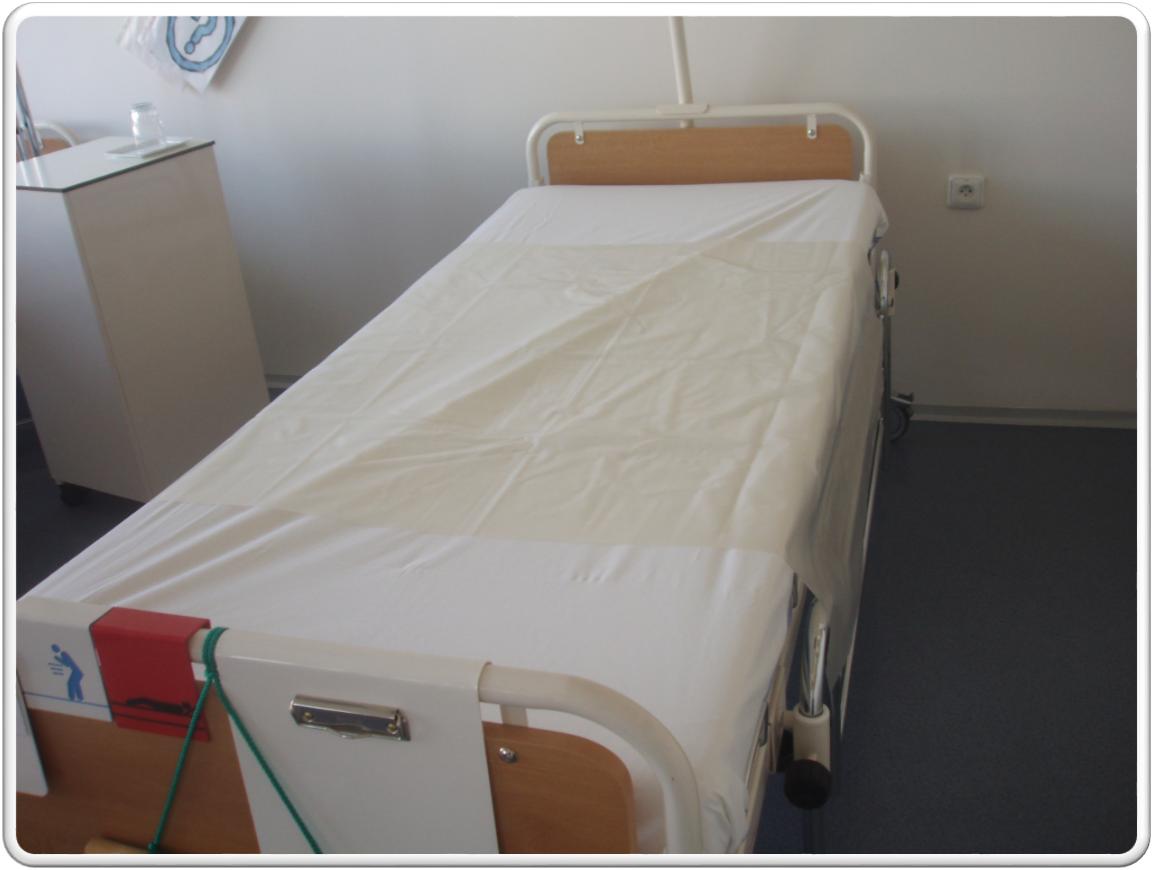 20
Nemocniční lůžko
Postup úpravy lůžka – postup (7)
upravené lůžko (prostěradlo, gumovka, podložka)
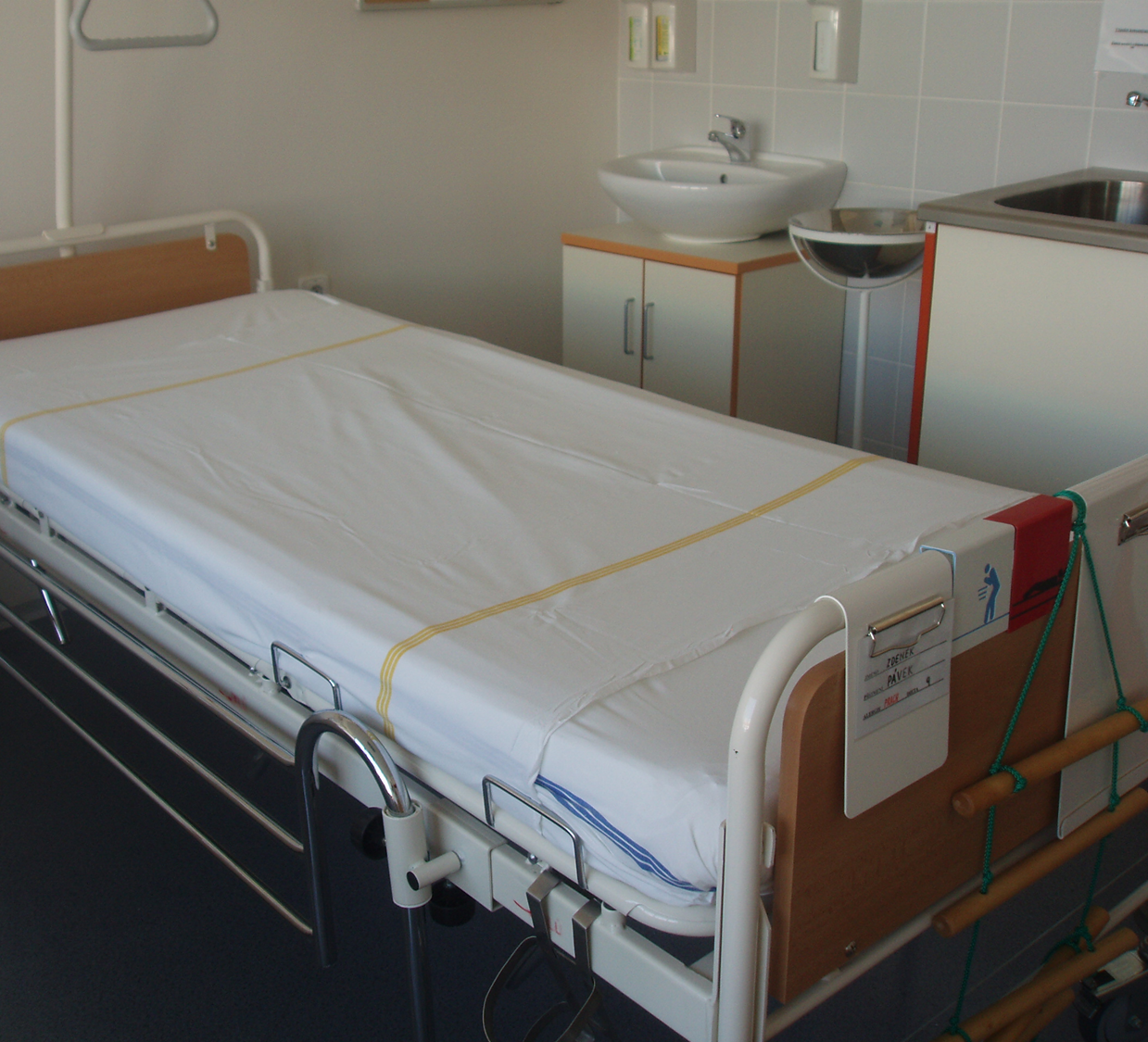 21
Nemocniční lůžko
Postup úpravy lůžka – postup (8)
nesprávně upravená podložka s gumovkou
(gumovka nesmí přesahovat přes podložku – riziko opruzenin)
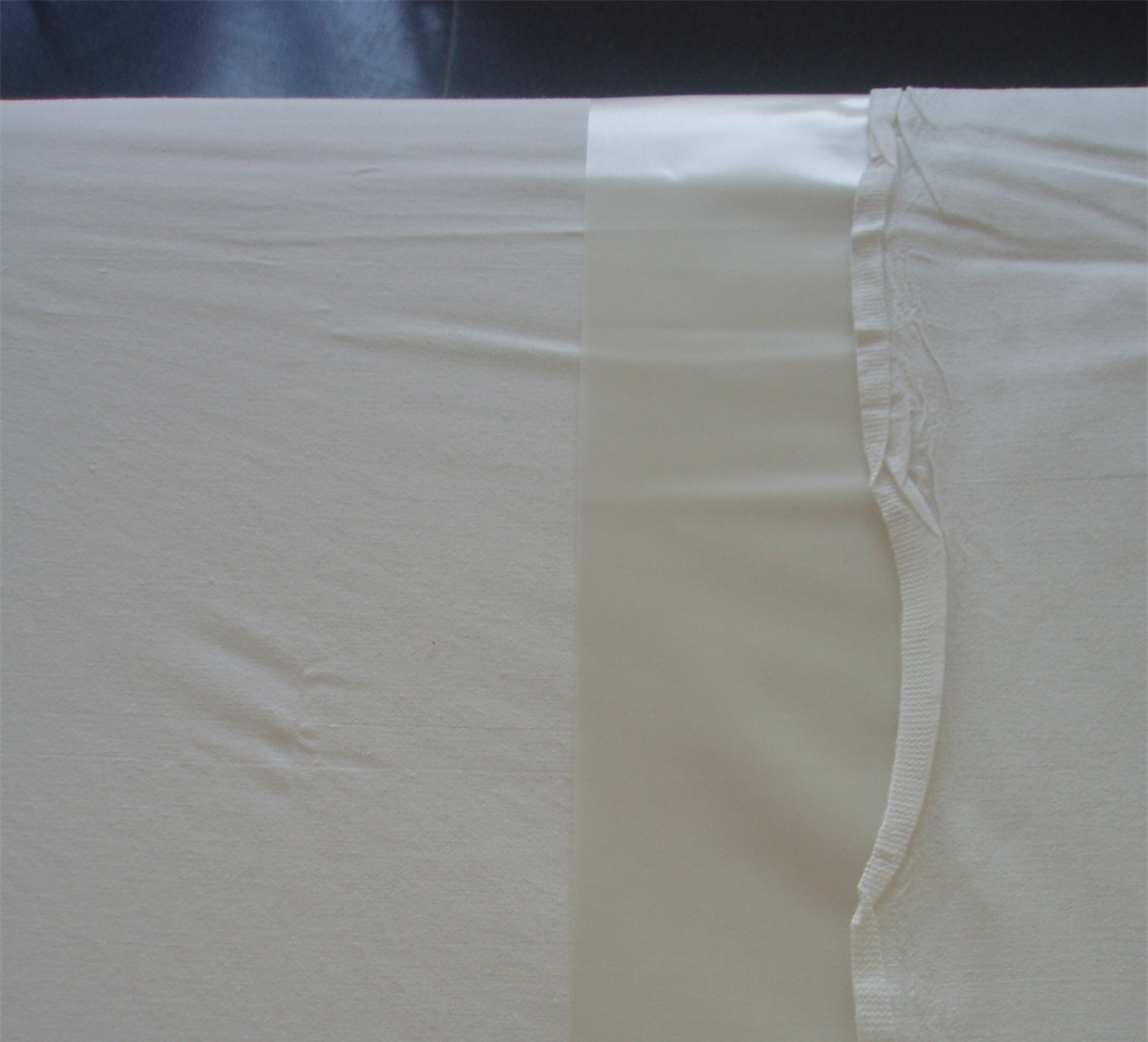 22
Nemocniční lůžko
Postup úpravy lůžka – postup (9)
oblékání kapny (přikrývky)
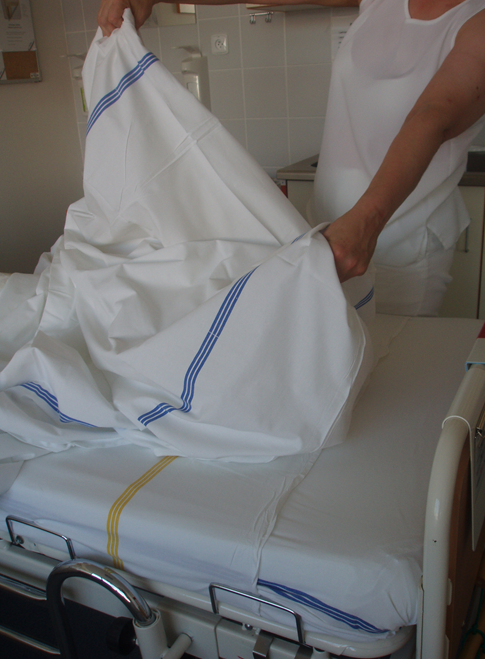 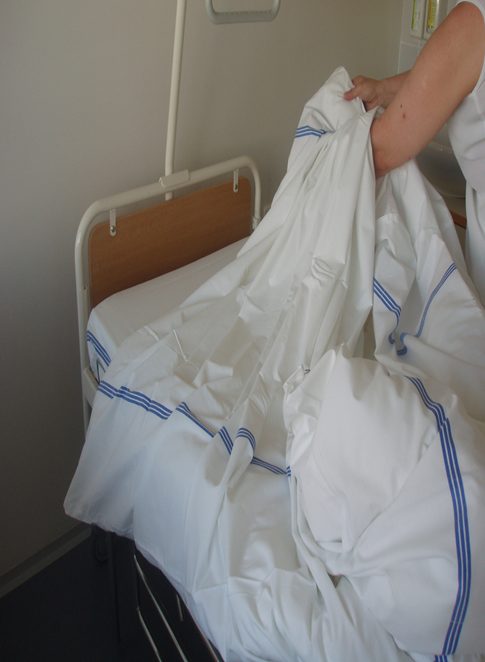 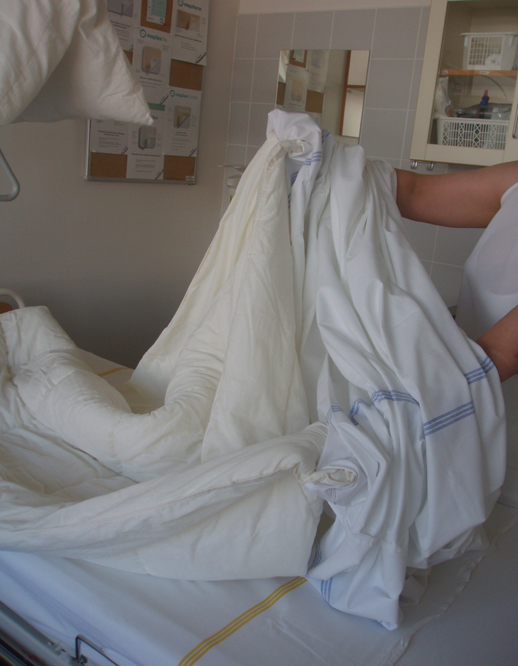 23
Nemocniční lůžko
Postup úpravy lůžka – postup (10)
úprava kapny
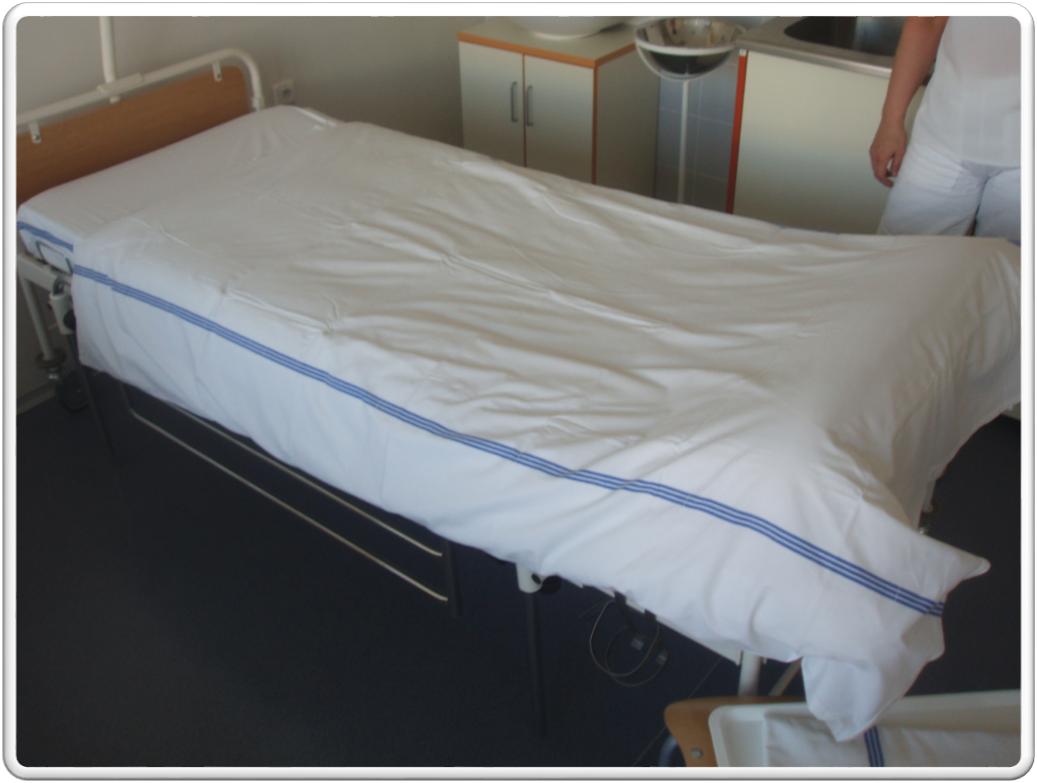 24
Nemocniční lůžko
Postup úpravy lůžka – postup (11)
založení kapny na šíři lůžka
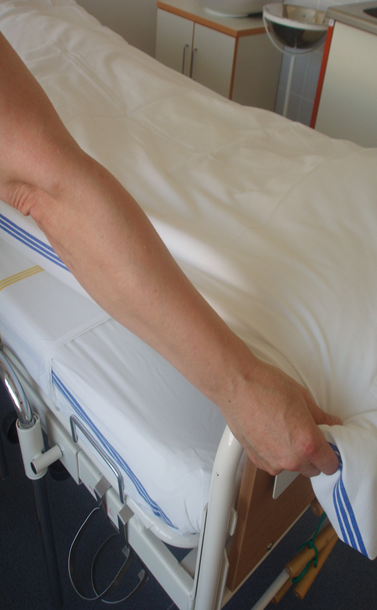 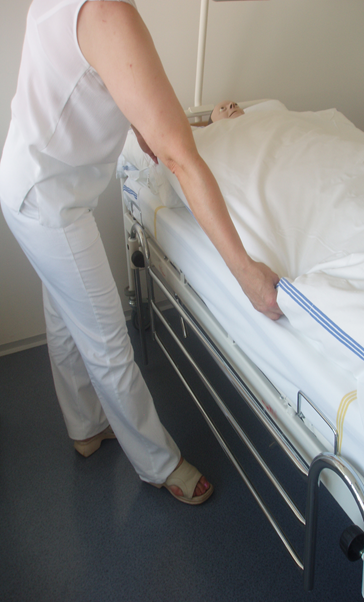 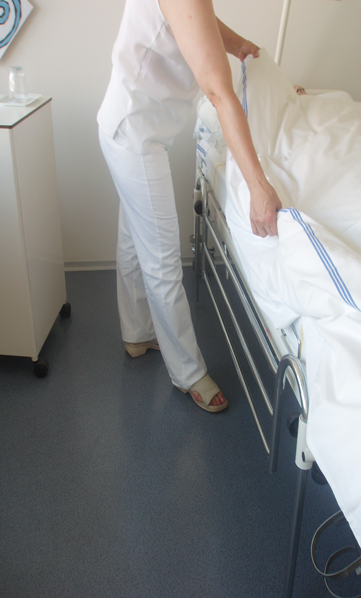 25
Nemocniční lůžko
Postup úpravy lůžka – postup (12)
založení kapny – nožní panel lůžka
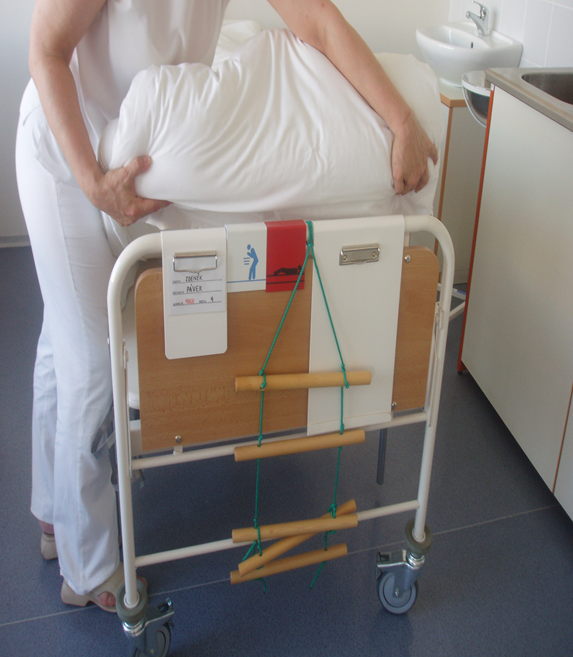 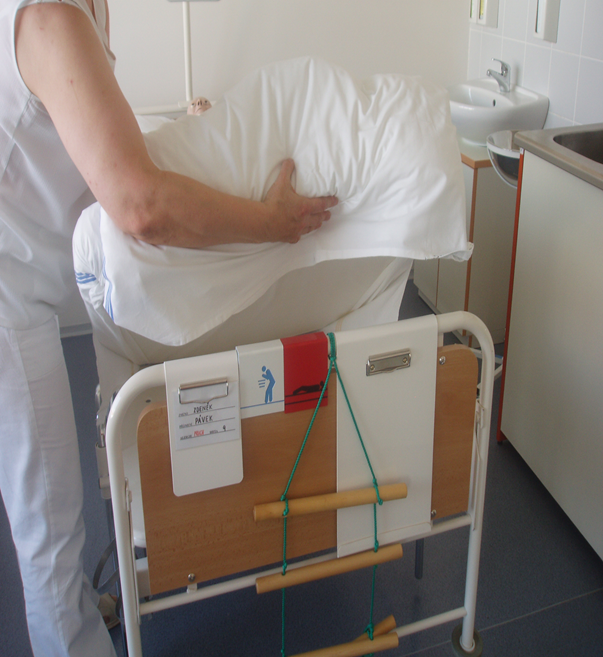 26
Nemocniční lůžko
Úprava lůžka – postup (13)
povlečení polštáře
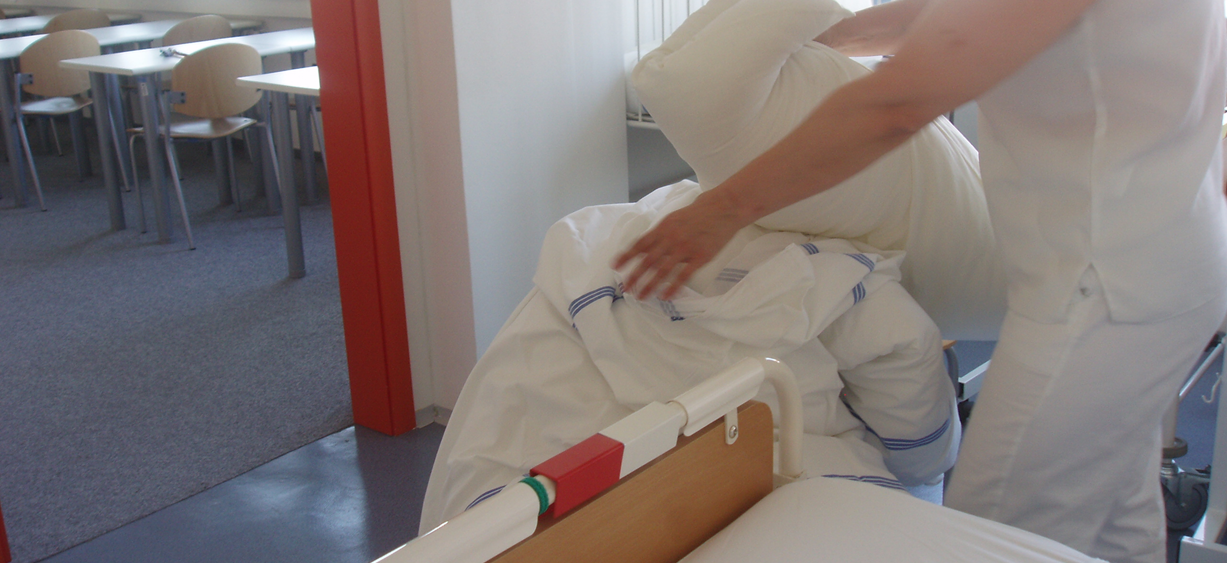 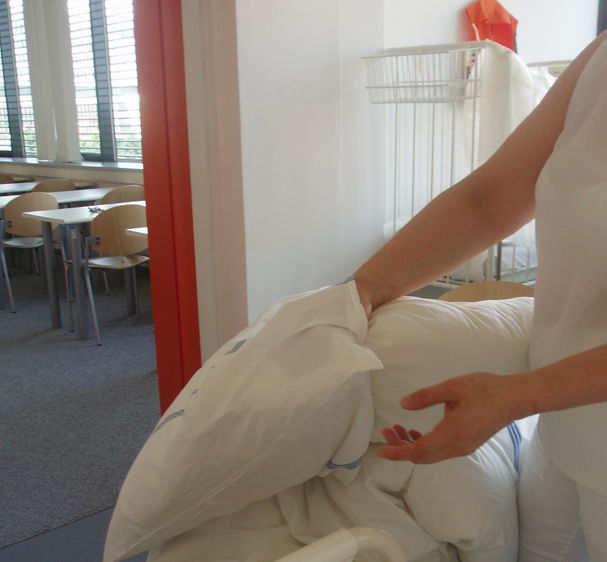 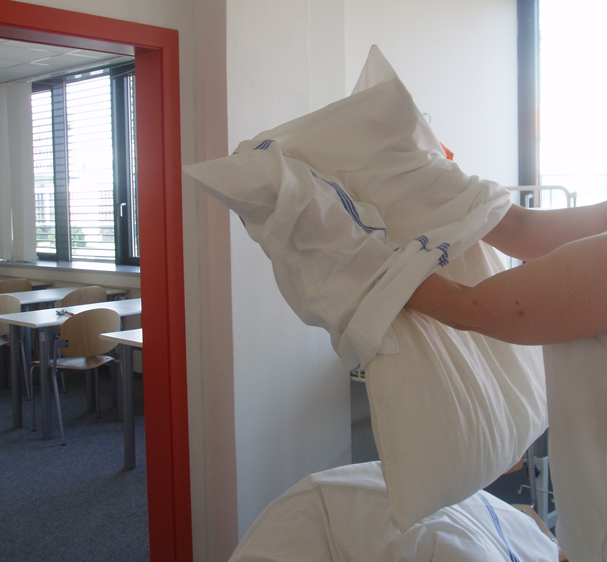 27
Nemocniční lůžko
Úprava lůžka – postup (14)
úprava kapny pomocí polštáře
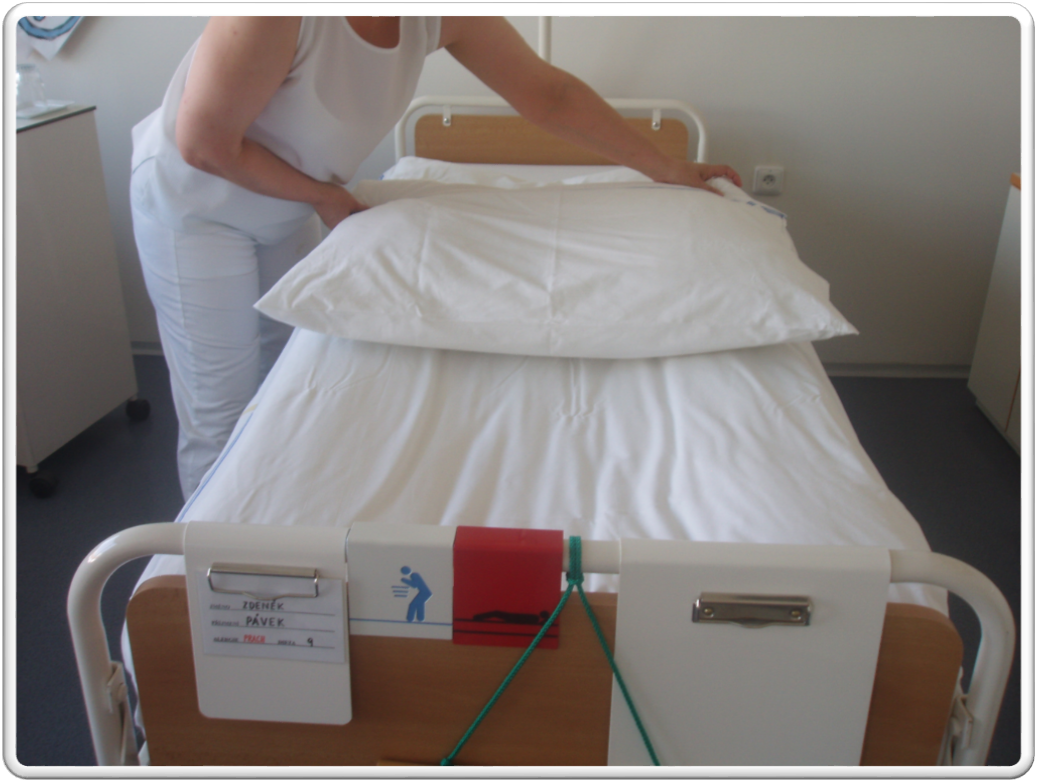 28
Nemocniční lůžko
Upravené lůžko
nezapomeň přisunout noční stolek a uklidit pokoj
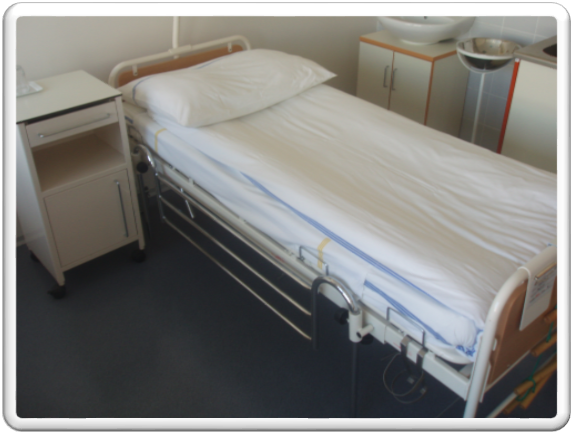 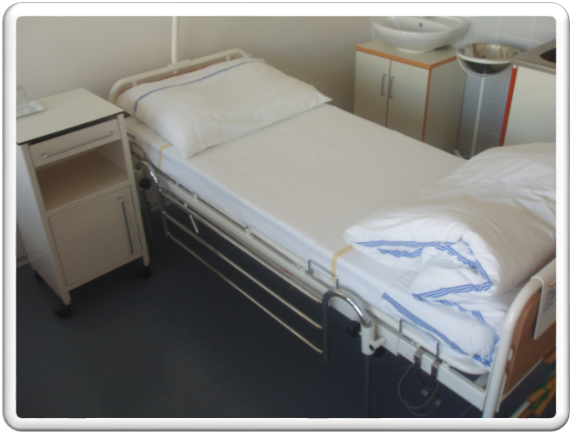 29
Nemocniční lůžko
Úprava lůžka s nemocným
u nemocných, které není možno posadit ( např. po operacích na páteři, v dutině břišní, nesoběstační pacienti,…)
předem nutno připravit pomůcky, vždy pracují min. 2 osoby 
odstraníme polštář a peřinu, uvolníme základ lůžka 
otáčení nemocného na bok 
srolujeme prostěradlo + podložku po délce  
špinavé prádlo stočíme po délce pod pacienta, otočíme na druhý bok 
odstraníme znečištěné prádlo a vypneme čisté
30
Nemocniční lůžko
Úprava lůžka s nemocným
31
Nemocniční lůžko
Úprava lůžka s nemocným
přetočení nemocného na druhou stranu
úplné odstranění znečištěného prádla
úprava čistého prádla
přiložení pleny
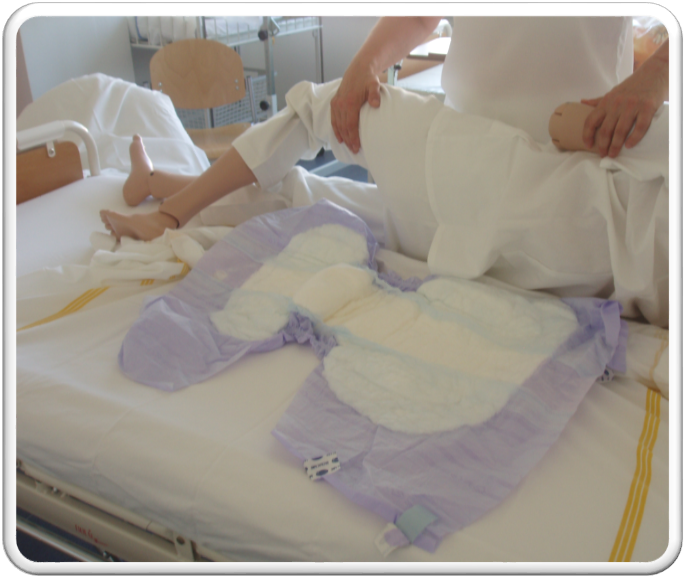 32
Soběstačnost, sebepéče
Úprava lůžka po šířce
užíváme u pacientů, které nemůžeme otočit na bok
postupujeme stejně, jako u předešlého případu
postupujeme od hlavy k trupu a dolním končetinám 
nemocný se nejdříve posadí, potom se položí a nadzvedne pánev, nakonec dolní končetiny 
srolujeme pouze prostěradlo a textilní podložku
jednorázovou podložku vsuneme pod pánev 
nakonec nutno upravit a vypnout
33
Nemocniční lůžko
Manipulace s prádlem
Manipulace se znečištěným prádlem – zdroj nákazy
Čisté prádlo je na ošetřovací jednotce uloženo v příručním skladu v uzavřených skříních 
Roztříděno dle jednotlivých druhů
Skříně z prádlem se uklízejí a dezinfikují zpravidla 1krát týdně
S použitým prádlem se zachází jako s infekčním materiálem
Po znečištění s ním manipulujeme, co nejméně
34
Nemocniční lůžko
Manipulace s prádlem
Ukládáme do vaků (pytlů), které se po naplnění uzavřou
Špinavé prádlo se ukládá v místnosti k tomu určené (nejčastěji čistící místnost)
Se znečištěným prádlem vždy manipulujeme v ochranném oblečení (empírový plášť, ústenka, gumové rukavice…) 
Prádlo neodkládáme na podlahu 
V nemocnicích se o čistotu prádla starají speciální firmy nebo ústavní prádelny
35
Nemocniční lůžko
36
Nemocniční lůžko